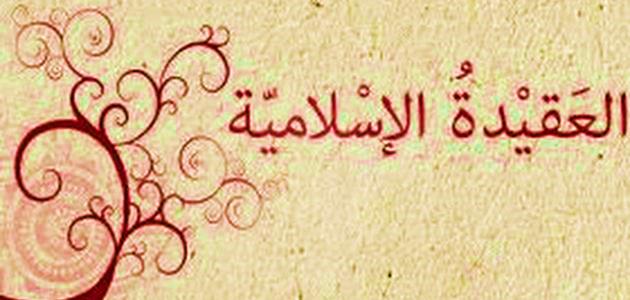 جامعة بغدادكلية العلوم الاسلاميةقسم العقيدة والفكر الاسلامي
المقرر:- علم الكلام
المرحلة : الرابعة
الاستاذ الدكتور محسن قحطان حمدان
اقوال العلماء في الموزون
اختلف العلماء في الموزون على اقوال :
الاول -  صحف الاعمال , وذهب اليه جمهور المفسرين ...ودليلهم حديث البطاقة , وفيه (  فتوضع السجلات في كفة والبطاقة في كفة , فطاشت السجلات وثقلت البطاقة , فلا يثقل مع اسم الله شيء)
الثاني -  العامل , ودليلهم  قول النبي صلى الله عليه وآله وسلم ( إنه ليأتي الرجل العظيم السمين يوم القيامة لا يزن عند الله جناح بعوضة , وقال اقرؤوا  ( فلا نقيم لهم يوم القيامة وزنا )
الثالث -  الاعمال , ودليلهم قوله عليه الصلاة والسلام  ( الطهور شطر الايمان والحمد لله تملأ الميزان ) وقوله ( كلمتان خفيفتان عل اللسان ثقيلتان في الميزان حبيبتان الى الرحمن سبحان الله وبحمده سبحان الله العظيم )